Программа Правительства КР по внедрению международной системы классификации опасности и маркировки химических веществ в КР и План мероприятий по ее реализации на 2015-2017
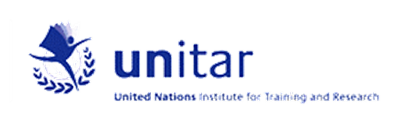 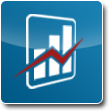 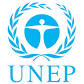 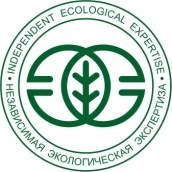 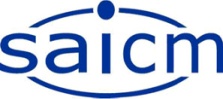 Министерство экономики Кыргызской Республики
Астана 18 июня 2016 г.
22 апреля 2015 года было принято ППКР № 235 
«Об утверждении Программы Правительства КР по внедрению международной системы классификации опасности и маркировки химических веществ в КР и Плана мероприятий по ее реализации на 2015-2017».
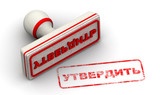 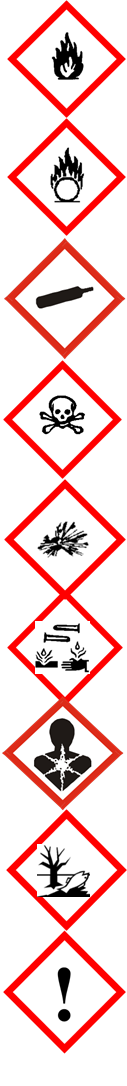 Цель Программы
Внедрение к 2017 году национальной системы классификации и предупредительной маркировки химических веществ на основе международной системы Согласованной на глобальном уровне системы классификации опасности и маркировки химических веществ.

Достижение этой цели позволит повысить уровень защищенности здоровья человека и окружающей среды при обращении с химической продукцией.
Приоритеты программы
Программа будет осуществляться по следующим приоритетным направлениям:
Приоритет I. Совершенствование законодательства КР в области классификации и маркировки химических веществ и гармонизация с международной системой Согласованной на глобальном уровне системы классификации опасности и маркировки химических веществ.

Приоритет II. Обновление действующей системы институтов государственного регулирования (в том числе надзор и контроль) опасными химическими веществами для разработки и внедрения Согласованной на глобальном уровне системы классификации опасности и маркировки химических веществ.

Приоритет III. Повышение информационного обеспечения, кадрового и технического потенциала по внедрению системы Согласованной на глобальном уровне системы классификации опасности и маркировки химических веществ.
Приоритет I: задачи и меры
Приоритет II: задачи и меры
Приоритет III: задачи и меры
Приоритет III: задачи и меры
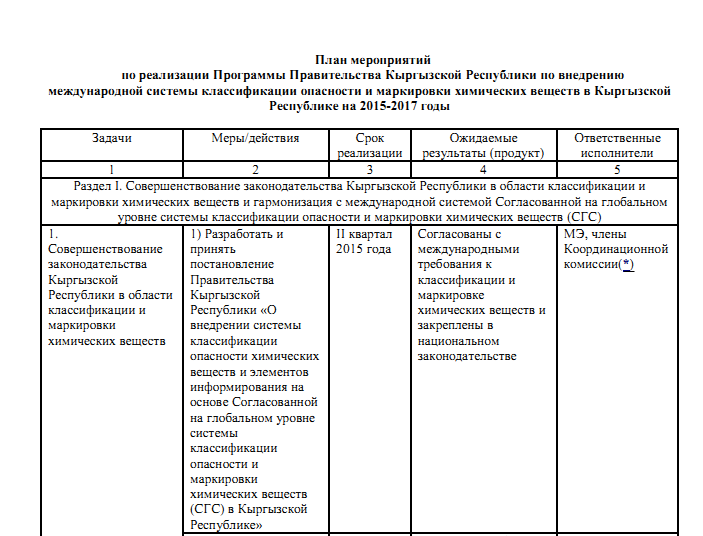 Осуществлено на сегодняшний день
В  связи с вступлением в Евразийский экономический союз производится техническое оснащение лабораторной базы.

Разработаны дополнительные пункты в проверочные листы для ГЭТИ.

В проект Закона КР «Об экологической безопасности в Кыргызской Республики» внесены положения касающиеся предупредительной маркировки и требования к обращению химических веществ на территории КР.

Проведены коммуникативные мероприятия с представителями государственных органов, бизнес-структур и общественных организаций с целью знакомства с положениями СГС.

Проектом Постановления Правительства КР«О внесении изменений и дополнений в постановление Правительства Кыргызской Республики «Об утверждении критериев оценки степени риска при осуществлении предпринимательской деятельности» от 18 февраля 2012 года № 108» внесены дополнения о присвоении категории опасности для субъектов предпринимательства, имеющих в обращении химическую продукцию.
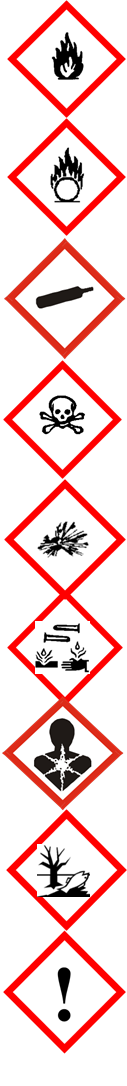 Первоочередные мероприятия
С целью повышения осведомленности и наращивания потенциала среди 
регулирующих органов;
контролирующих органов;
работодателей и профсоюзов;
необходимо проведение целого ряда обучающих тренингов.
Региональный информационно-обучающий семинар по вопросам использования инструментов СГС в управлении химическими веществами
В семинаре приняли участие представители министерств и ведомств из Кыргызстана и Казахстана, а также неправительственных организаций, деятельность которых связана с управлением химических веществ.
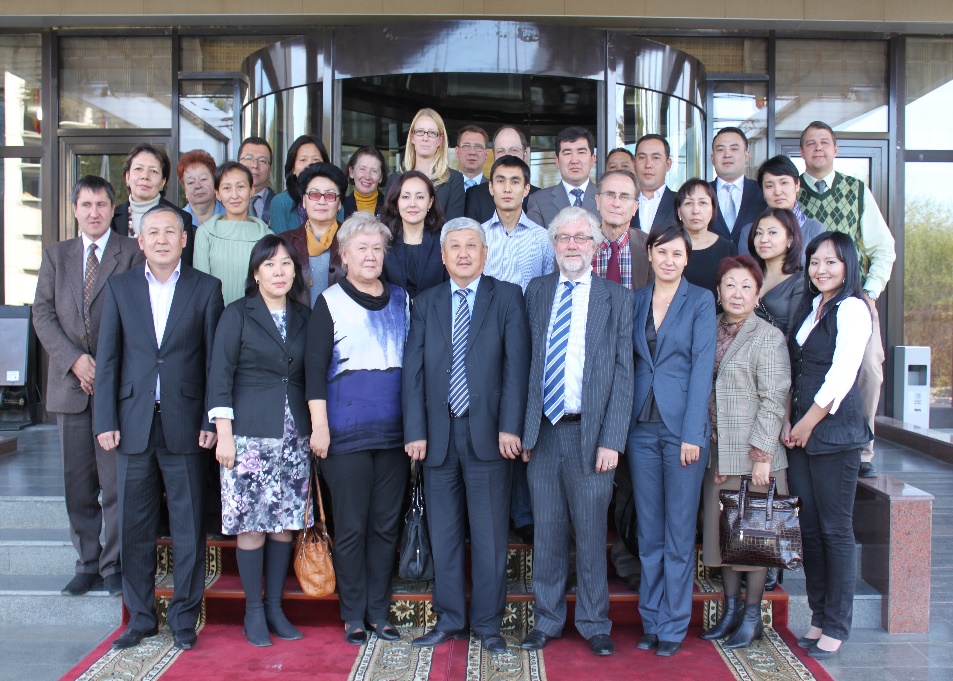 Спасибо за внимание



www.eco-expertise.org